Lazy Proofs for DPLL(T)-Based SMT Solvers
Guy Katz, Clark Barrett, Cesare Tinelli, Andrew Reynolds, Liana Hadarean
Stanford University
The Universityof Iowa
Synopsys
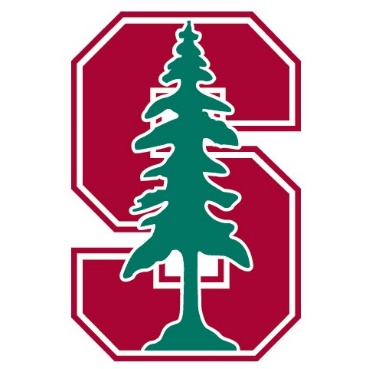 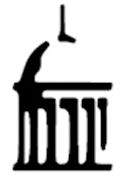 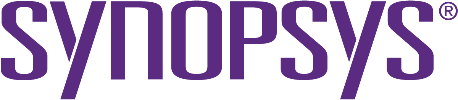 Producing Checkable Artifacts
SMT solvers used in verification & analysis tools
Verifying safety-critical systems 
Increase reliability by producing checkable artifacts
Input Query
SMT Solver
Result
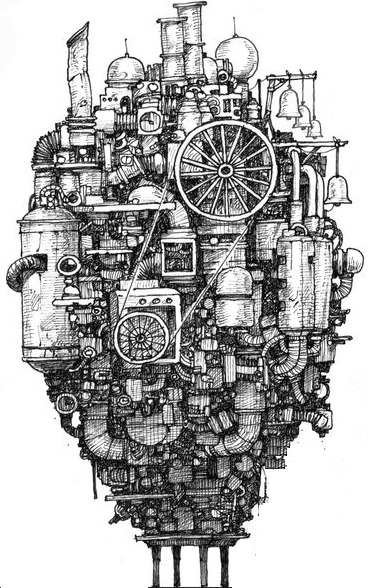 SAT
Check
2
The UNSAT Case
No satisfying model exists
Input Query
SMT Solver
Result
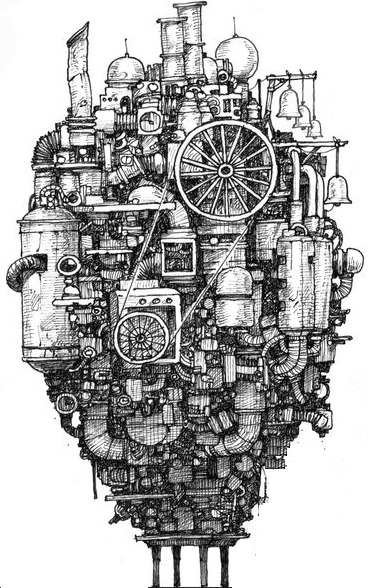 ?
UNSAT
Check
Proof
3
Proofs are Useful
Interpolant generation

Skeptical Proof-Assistants (Coq, Isabelle/HOL)
Discharge goals using SMT-Solver
Reconstruct internal proof from certificate
4
Our Contributions
Proof production in DPLL(T)-based solvers
Proofs are fine-grained
Extensible: add support for additional theories
Supports combinations of theories

Proofs for the theory of arrays

Lazy proof generation
Solve now, prove later
More efficient 
Evaluation in CVC4, available online
5
Agenda
Background: Proofs in SAT

Proofs in DPLL(T)-Based SMT Solvers

Lazy Proof Production

Theory-Specific Proofs

Experimental Results
6
Agenda
Background: Proofs in SAT

Proofs in DPLL(T)-Based SMT Solvers

Lazy Proof Production

Theory-Specific Proofs

Experimental Results
7
Boolean Resolution
The Boolean Resolution rule:

A proof of unsatisfiability: 
Start with input clauses
Apply resolution
Derive empty clause

Can always do this for UNSAT formulas
8
The DPLL Architecture
An abstract algorithm for solving SAT

Incrementally assign variables to true/false
Decide assignments 
Deduce assignments

If formula is satisfied, done

If a conflict is found, backjump
Undo previous decisions, try something else
9
DPLL: Example
10
DPLL: Example (cnt’d)
11
Constructing a Proof
12
Agenda
Background: Proofs in SAT

Proofs in DPLL(T)-Based SMT Solvers

Lazy Proof Production

Theory-Specific Proofs

Experimental Results
13
Adding the Theory Solvers
DPLL(T): DPLL + Background theory T

Theory atoms mapped to Boolean atoms

SAT solver constructs (partial) assignment
Theory solver checks if it is T-consistent
Theory solvers can:
Report conflicts (T-conflict)
Propagate literals (T-propagate)
Learn new clauses (T-Learn)
Justified by Theory Lemmas
14
Example: Uninterpreted Functions
Explain
15
Example: Uninterpreted Functions
Theory Proof
Theory Proof
16
Proofs with Theory Lemmas
Construct refutation tree as before
Leaves may be theory lemmas

T-solver needs to support a produceProof() method
Use sub-proof to justify the lemma
Each theory-lemma owned by a specific T-solver
Complex lemmas may have multiple steps
Invoke produceProof() for each step
Combine with Boolean resolution
17
Agenda
Background: Proofs in SAT

Proofs in DPLL(T)-Based SMT Solvers

Lazy Proof Production

Theory-Specific Proofs

Experimental Results
18
The Eager Approach
When should we prove theory lemmas?

Eagerly: when lemma is generated

Easy to produce a proof
Many lemmas generated during search
Not all are needed!
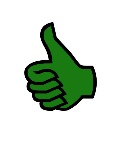 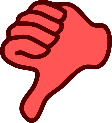 19
The Lazy Approach
No proof production during search
Produce proofs on demand
When theory lemma encountered in refutation tree
Fewer theory proofs generated 
But, need to redo some theory reasoning
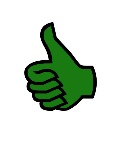 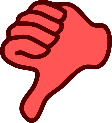 20
So, Eager or Lazy?
Eager: more lemmas, less work for each lemma
Lazy: fewer lemmas, each lemma more expensive

Can differ between theory solvers!

Evaluation: 
For uninterpreted functions: Lazy
For arrays: Lazy
21
Lazily Proving Lemmas
22
Handling Rewrites
23
Handling Rewrites (cnt’d)
24
Agenda
Background: Proofs in SAT

Proofs in DPLL(T)-Based SMT Solvers

Lazy Proof Production

Theory-Specific Proofs

Experimental Results
25
Theory-Specific Proofs
For SAT proofs, Boolean Resolution is enough

For background theories, need additional rules

Proof rules correspond to theory solver’s decision procedure
26
Uninterpreted Functions
Decision procedure: congruence closure

Proof generation proposed by Fontaine et al., 2006

Use Transitivity, Congruence and Symmetry rules
27
Uninterpreted Functions (cnt’d)
Congruence
Symmetry
Transitivity
28
Arrays with Extensionality
Read-over-Write 1
29
Fixed-Width Bitvectors
BB
BB
BB
Transitivity
30
Agenda
Background: Proofs in SAT

Proofs in DPLL(T)-Based SMT Solvers

Lazy Proof Production

Theory-Specific Proofs

Experimental Results
31
Implementation: CVC4
Currently supported theories:
Uninterpreted functions
Arrays with extensionality
Fixed-width Bitvectors
And combinations thereof…
Proofs generated in LFSC format
32
Evaluation on SMT-LIB
Tested relevant families from SMT-LIB:
QF_UF, QF_AX, QF_BV
QF_UFBV, QF_ABV, QF_AUFBV
33
Eager VS Lazy
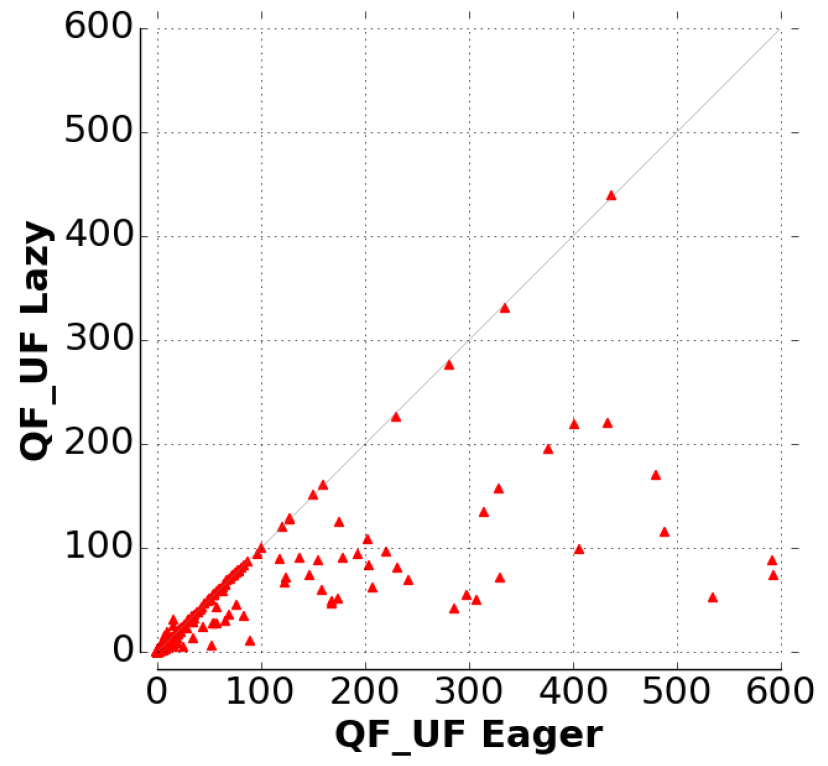 34
Conclusion
Proof production increases confidence in SMT solvers

Extend DPLL(T) with proof production
Extensible, modular and robust

The lazy approach: prove only as needed

CVC4 supports proofs for uninterpreted functions, arrays and bitvectors
35
Future Work
Support additional theory solvers:arithmetic, strings

Support quantified formulas

Rewrites and preprocessing
36
Thank You!
Questions
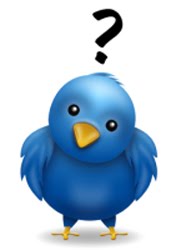 37